Welcome
IDENTITY
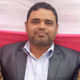 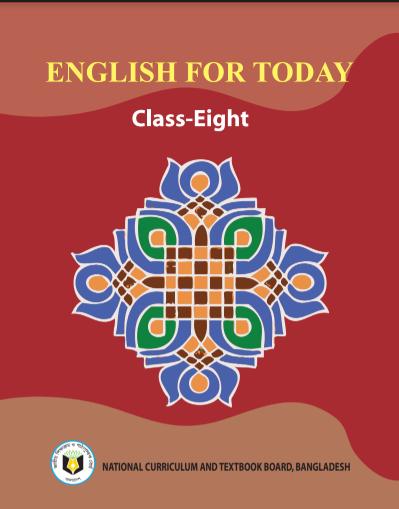 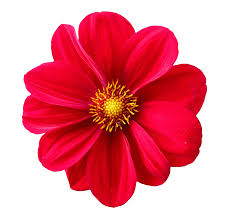 Abdul Aziz
B.A(Hon’s), M. A(English)
Assistant Teacher (English)
Madhaia Bazar Sadim High School
E-mail: azizabidpur@yahoo.com
Class Eight 
English First Paper
Unit -8
Lesson : 2 
Topic : News! News! News!(2)
Look at the pictures and discuss with your partner what can you see in them
Pair Work
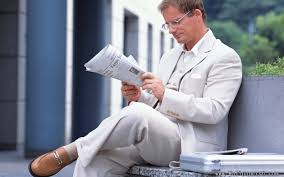 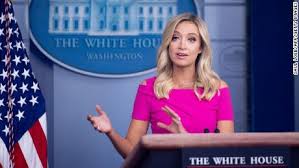 In the first picture , I can see that a man is reading the 
newspaper. In second picture 2, a woman is presenting 
news in a  TV  channel.
Our today’s topic is
News! News! News! (2)
Learning Outcomes
After the end of the lesson, students will be able to-
Talk about News
Participate debate on news
Infer vocabulary
Key words
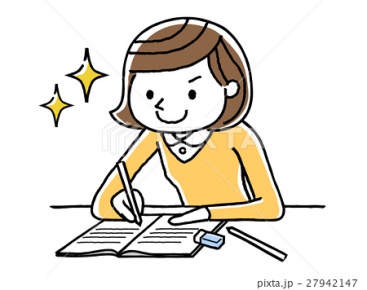 Individual Work
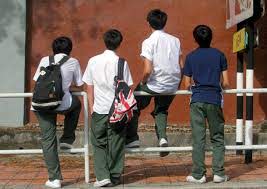 Bunk of
To run away from school
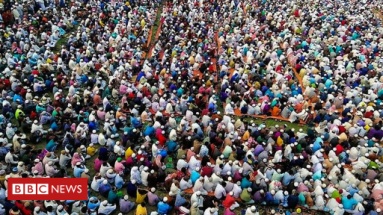 Mass People
People in general
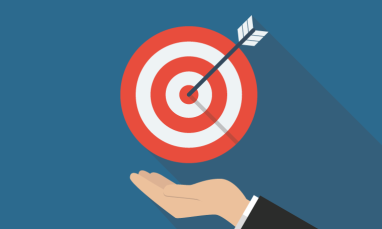 Objective
Based on facts
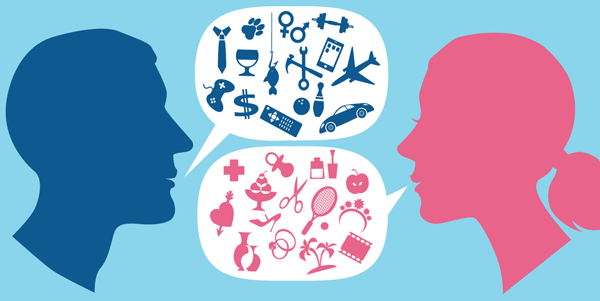 bias
partiality
Key words
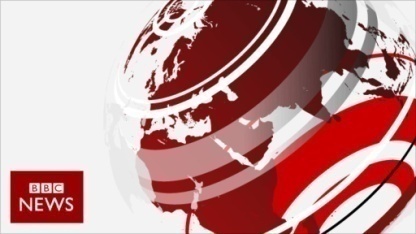 Broadcast
To send out programmes
on tv or radio
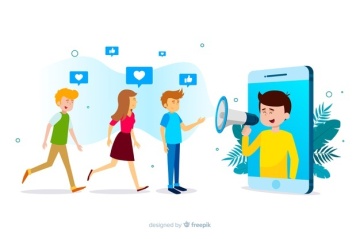 refer
To mention or speak of 
something
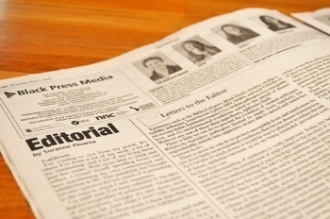 Editorial
Written by an editor
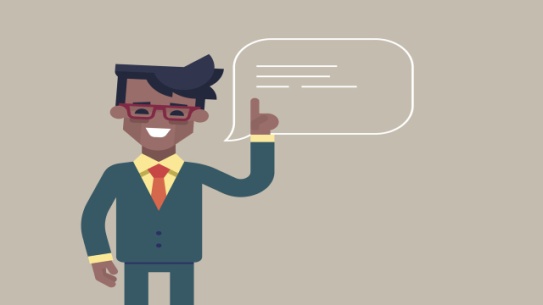 informative
Providing information
Read the text.
“I eat rice everyday. I play cricket.  I don’t bunk off school, blah….. Blah…… blah…… .” There are common events. They happen everyday or on some occasions. Are these events news? Should they be published in newspapers?  The answer is big “No”. Then what is news anyway?
When a dog bites a man that is not news but when a man bites a dog that is news,” Charles Anderson Dana
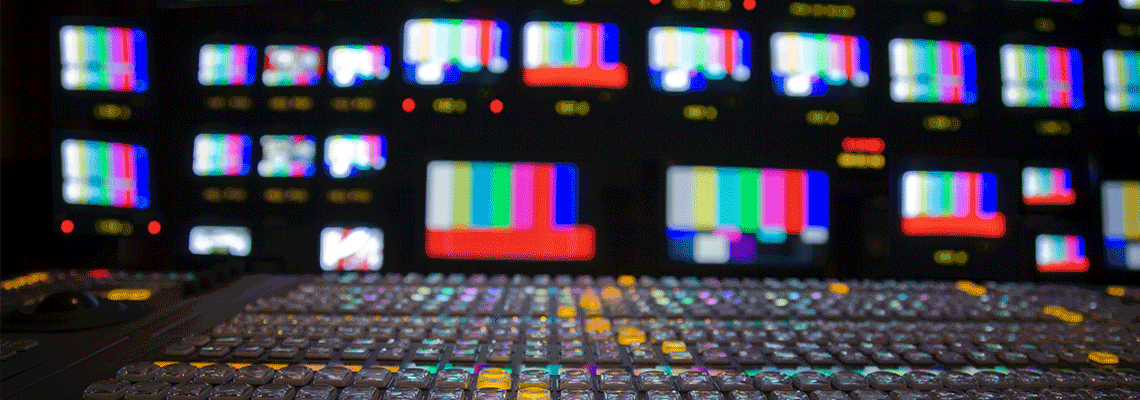 The first thing is that a news should be a piece of information. Secondly, the information should be present and new and here it is ‘new’. Thirdly, the mass people should take interest in it.
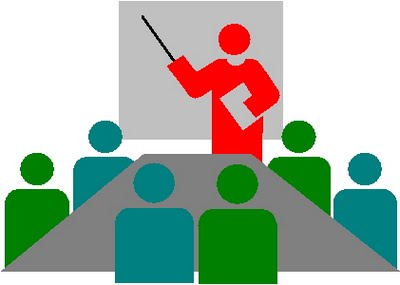 Fourthly, it should be self explanatory. That is, it should answer all the questions with who, which, what, where, when, why, and how. Finally, it should be objective. Recently, another aspect has been added: news is either printed or broadcast or on the internet.
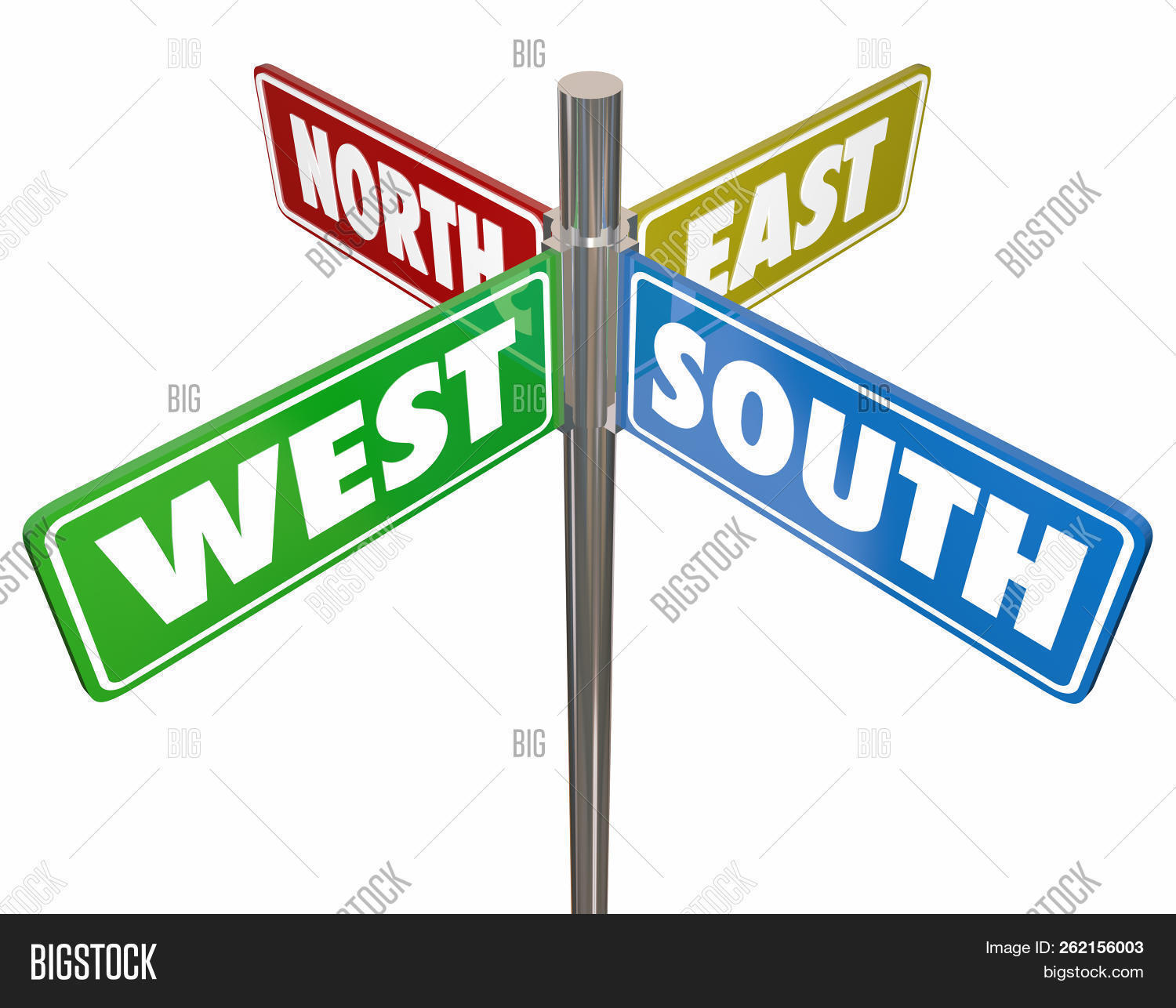 There are opinions that the term ‘new’ comes from ‘new’. Others say it is news because it comes from all directions: North, East, West and South
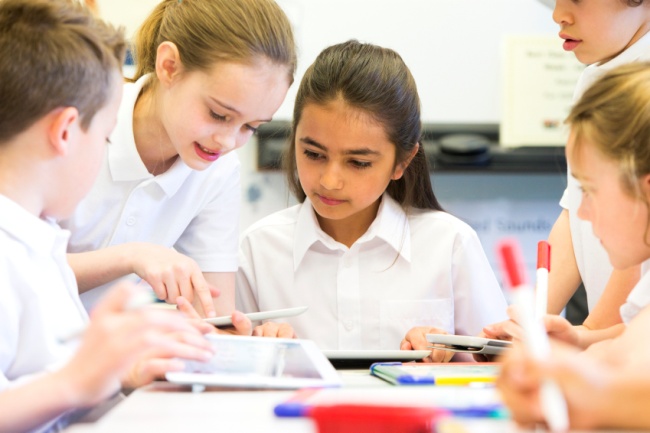 Group work
What features should news have?
A news should be informative, new, recent, self –explanatory and 
objective in which mass 
People can take interest.
What is the difference between news and event?
An event happens everyday but a piece of news is not a natural 
phenomenon.
Evaluation
Look at the table below and match the words with their meanings in the right column.
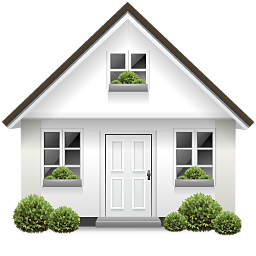 Home work
Suppose a man in your locality really bites a dog. Imagine, you are a reporter
And you interview the man. Share with your partner and write the dialogue
Thank you